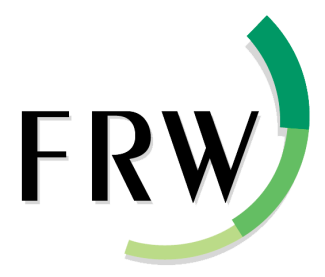 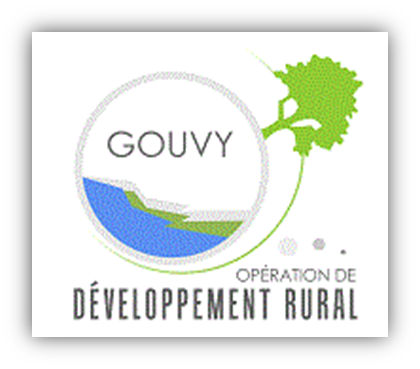 Groupe de travail « énergie »
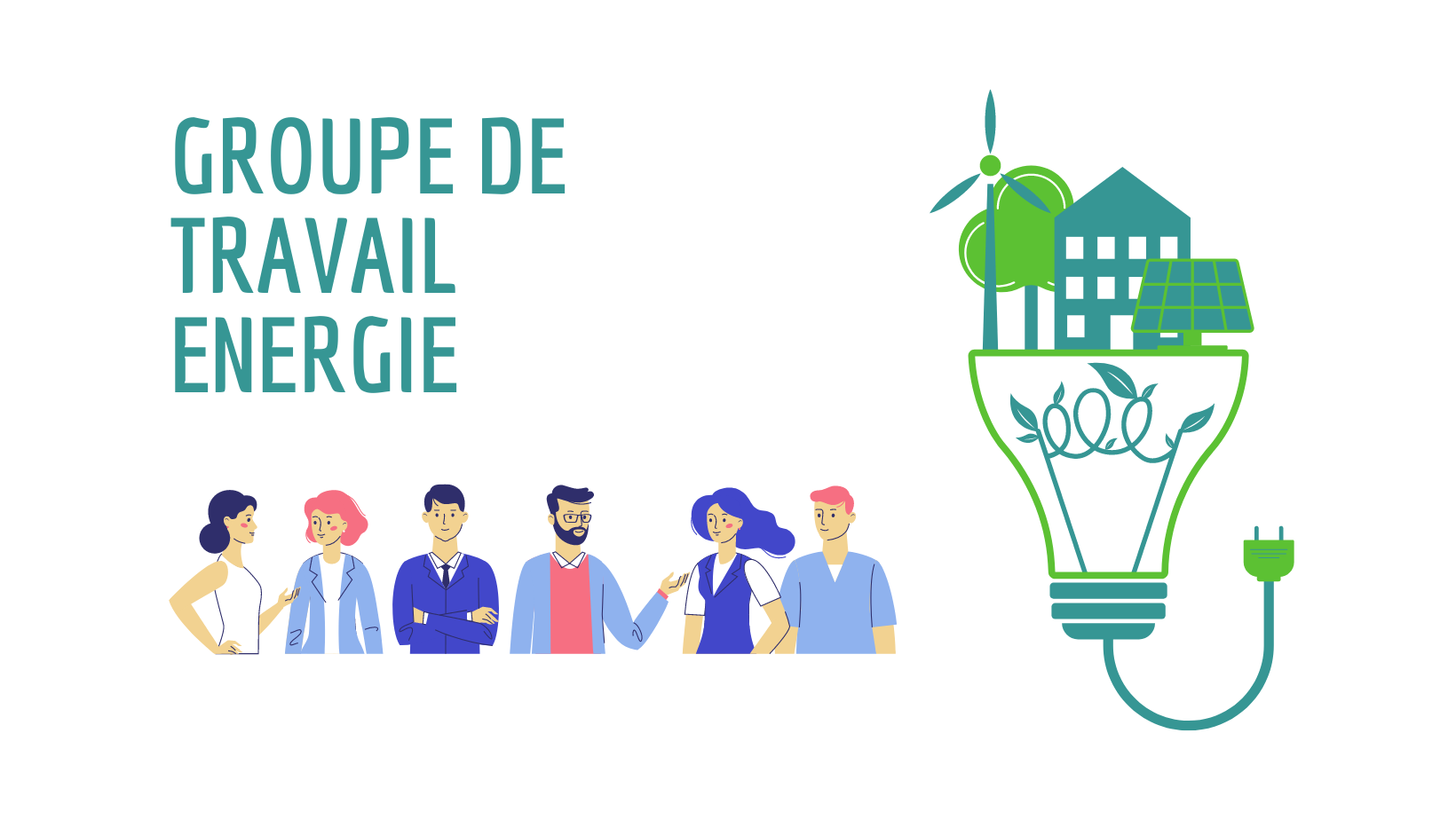 Mardi 21 février 2022
Programme de la soirée
Retour sur les articles Vie communale
Evaluation des actions menées
Conférences : photovoltaïque pour tous + énergie locale
Week-end portes ouvertes « solutions énergie »
Escape Game au château sur le thème de l’énergie
Retour sur le sondage énergie dans la Vie communale
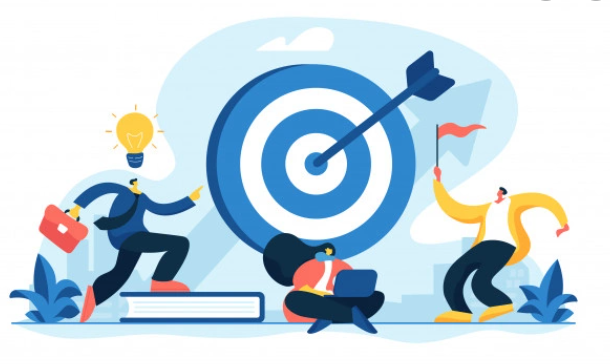 [Speaker Notes: Premier point : si Michel Marenne est là. > voir avec Isabelle]
Retour sur le sondage « énergie »
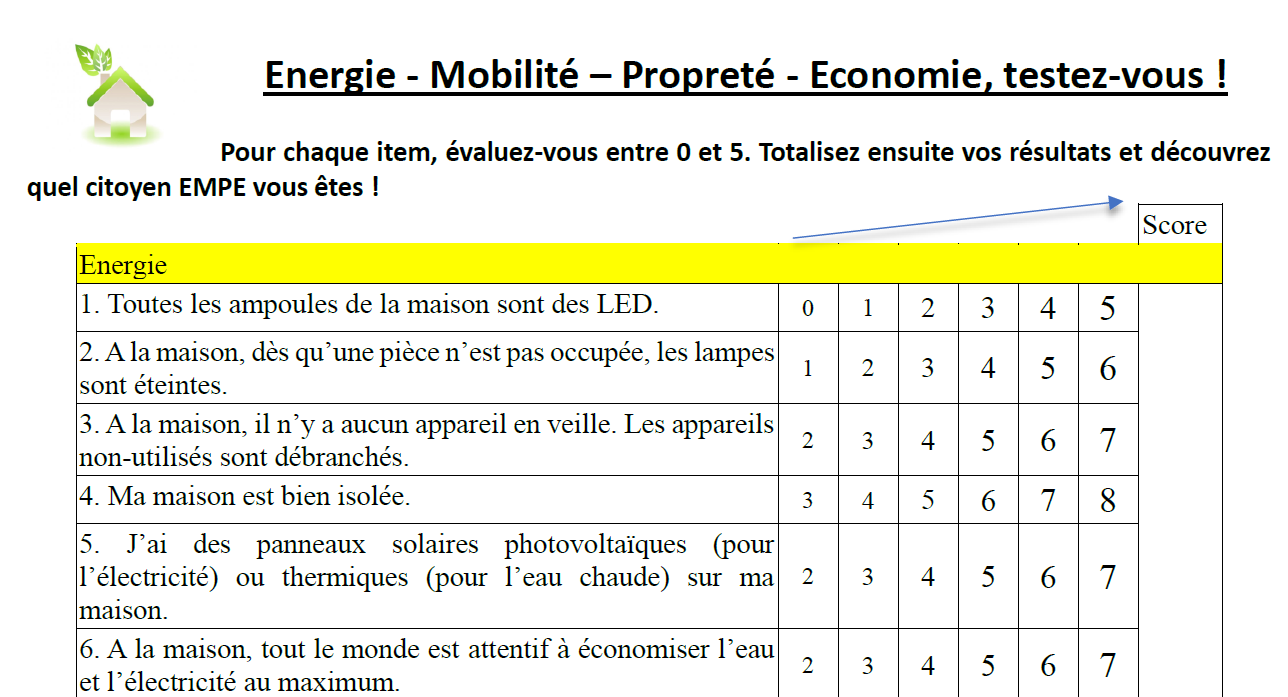 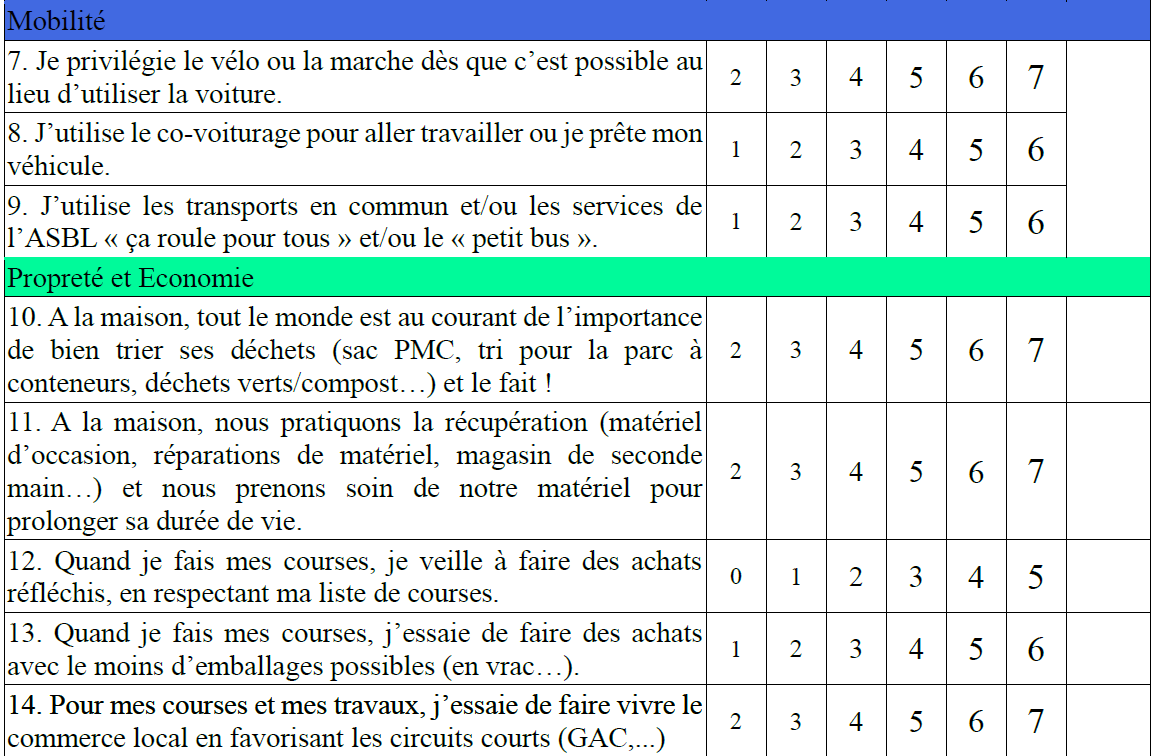 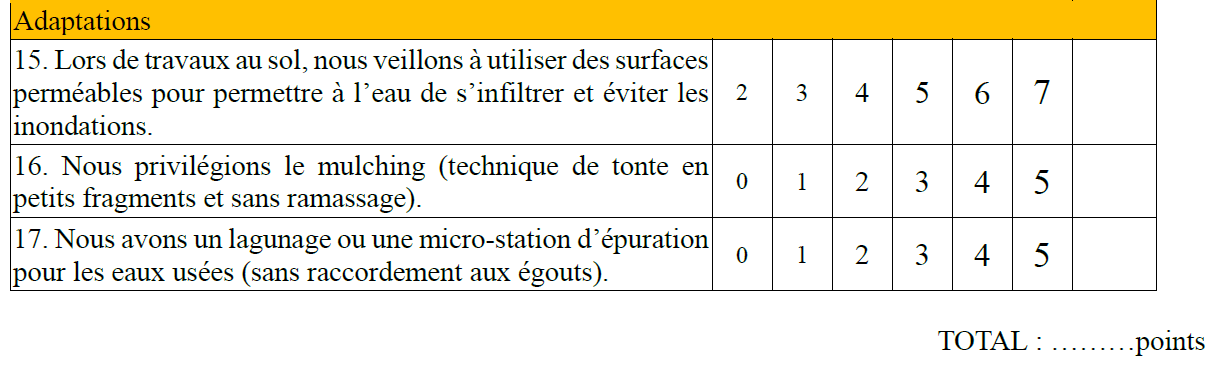 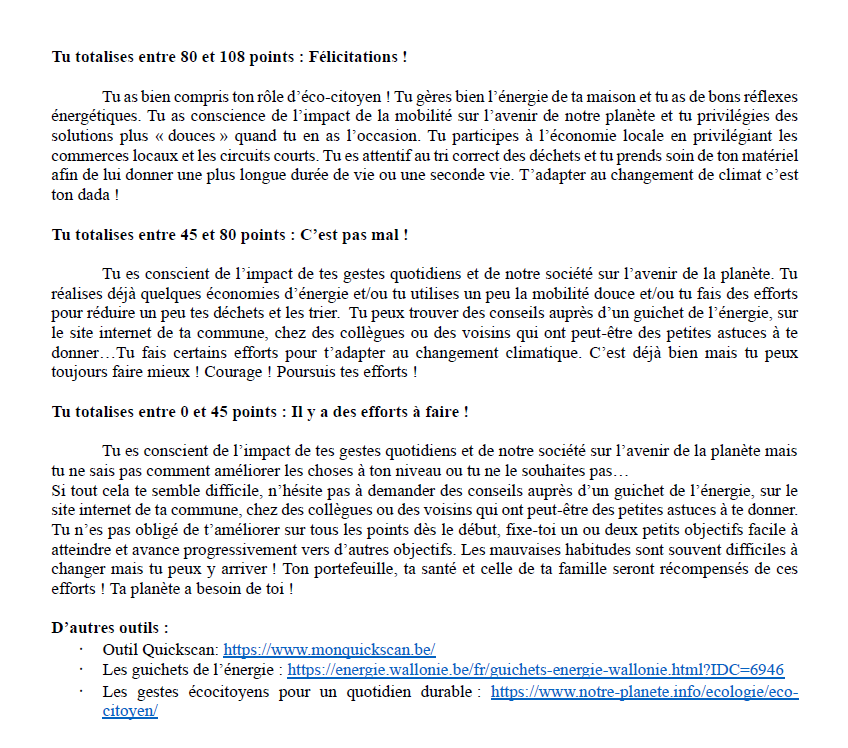 Information des citoyens : articles dans la Vie communale
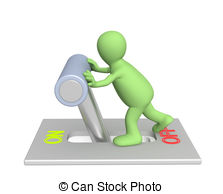 Rencontre avec Monsieur Cornély 
> Valérie et Diane
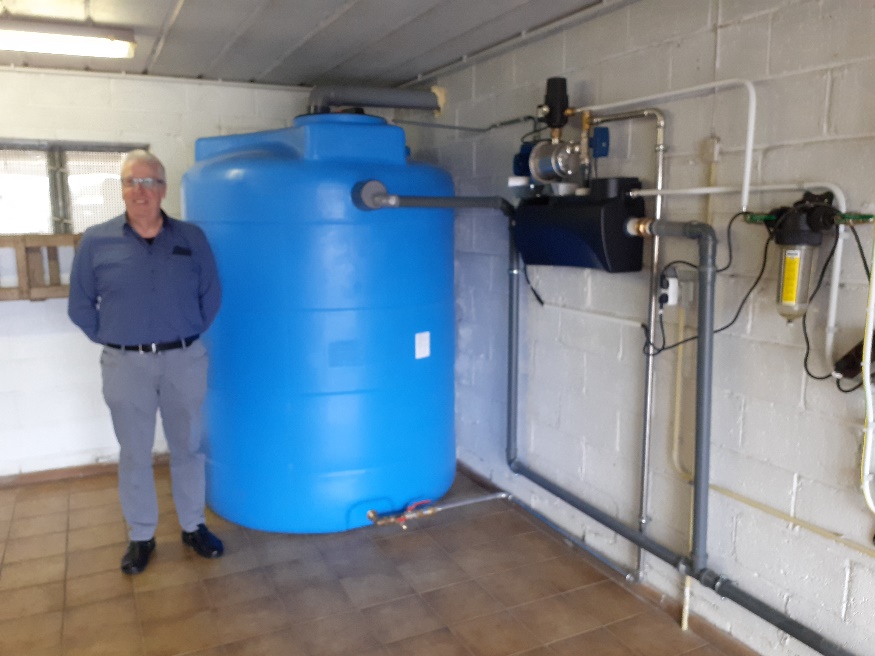 Calendrier des actions
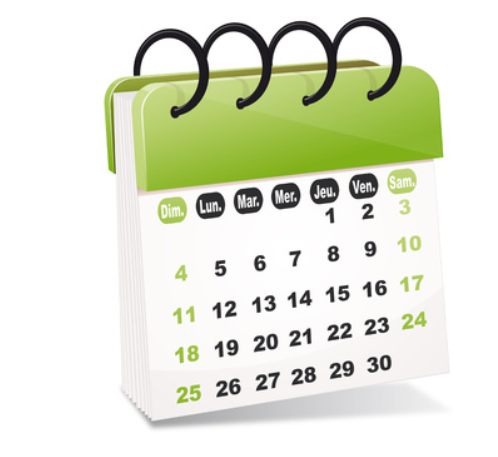 12 avril : le photovoltaïque pour tous
28 avril : la 5G
24-25 septembre : Week end Maisons Portes ouvertes – 							Solutions énergie
24 octobre: l’énergie verte produite localement
18 – 20 novembre : lancement escape game au château
1.  Evaluation des conférences
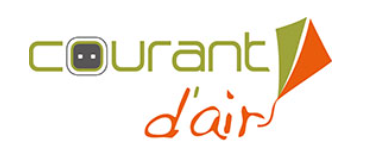 12/04/2022 à 19h30 
 Gouvy - Salle Ciné chez nous
> Inscriptions via le site
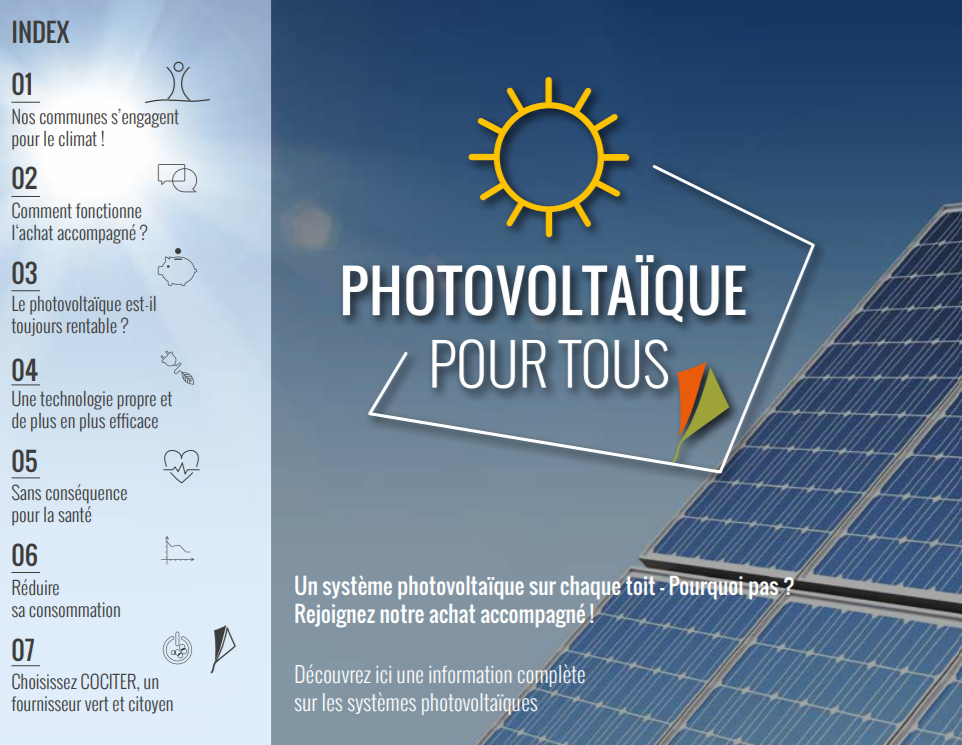 « Un achat accompagné pour une installation de qualité à un prix correct »
25 personnes
1.  Evaluation des conférences
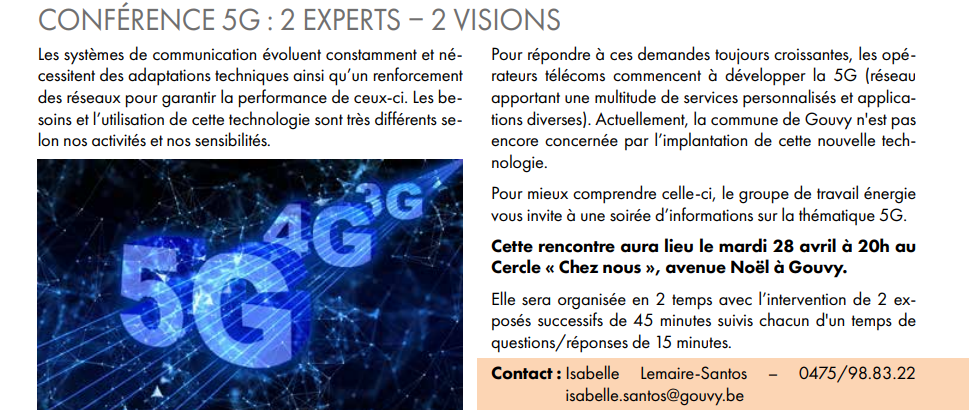 12 personnes
1.  Evaluation des conférences
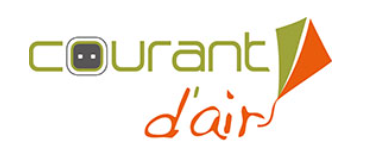 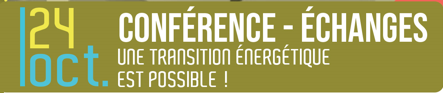 6 personnes
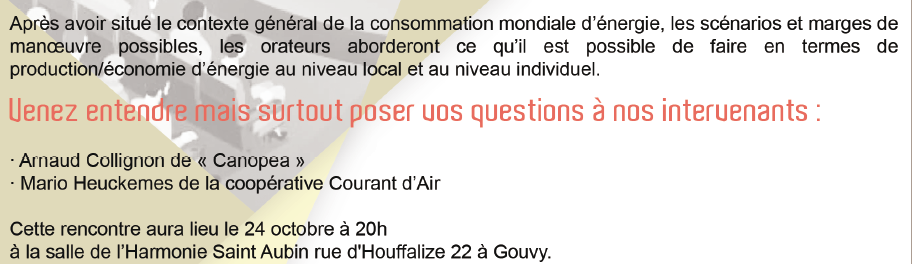 2. Evaluation Week-end portes ouvertes « solutions énergie »
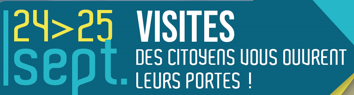 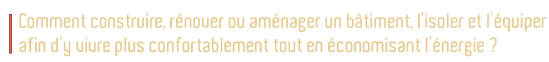 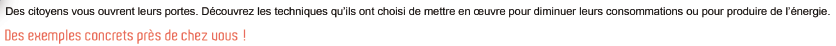 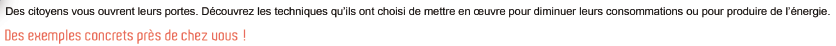 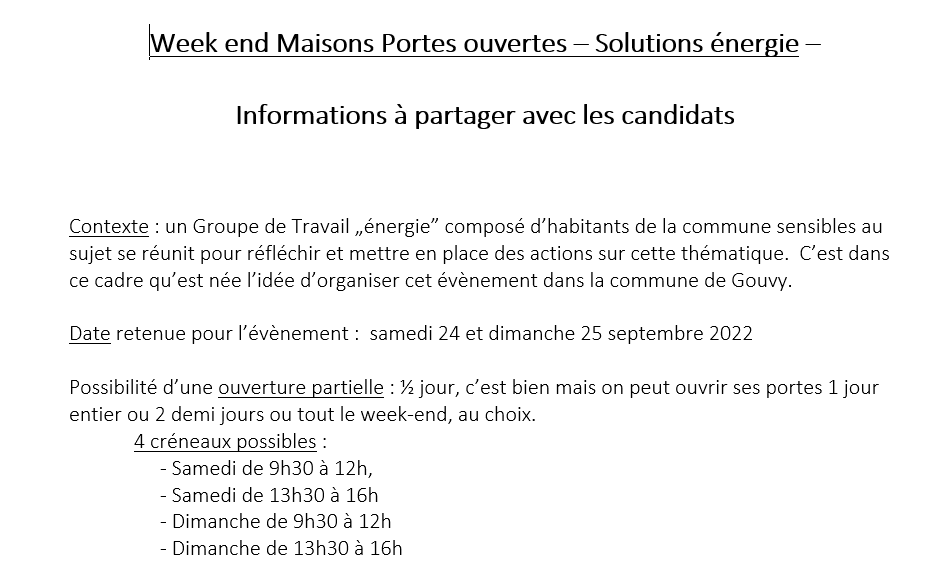 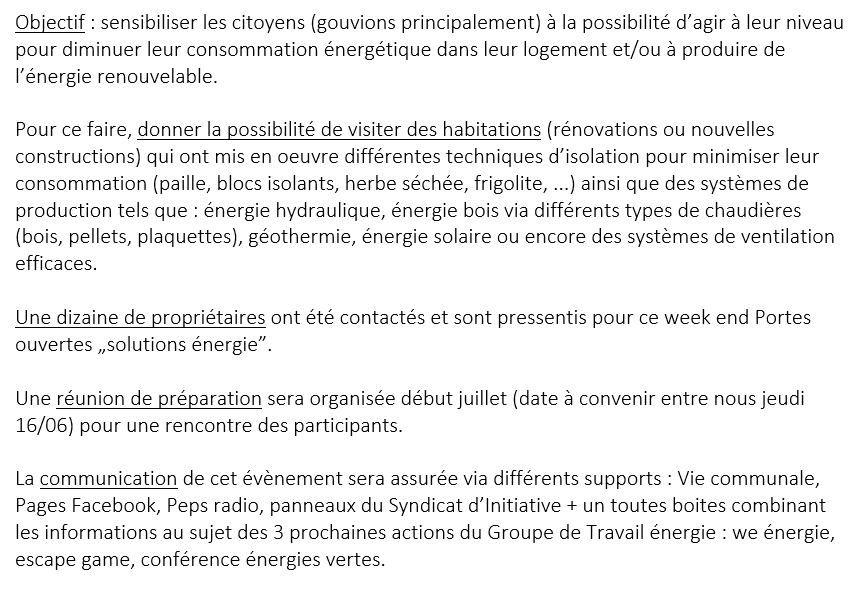 Préparer des infos sur les prix des techniques, les références d’entrepreneurs, les problèmes rencontrés et leurs solutions, l’obtention de certificats verts.
2. Evaluation Week-end portes ouvertes « solutions énergie »
Proposition mais pas dispo aux dates retenues
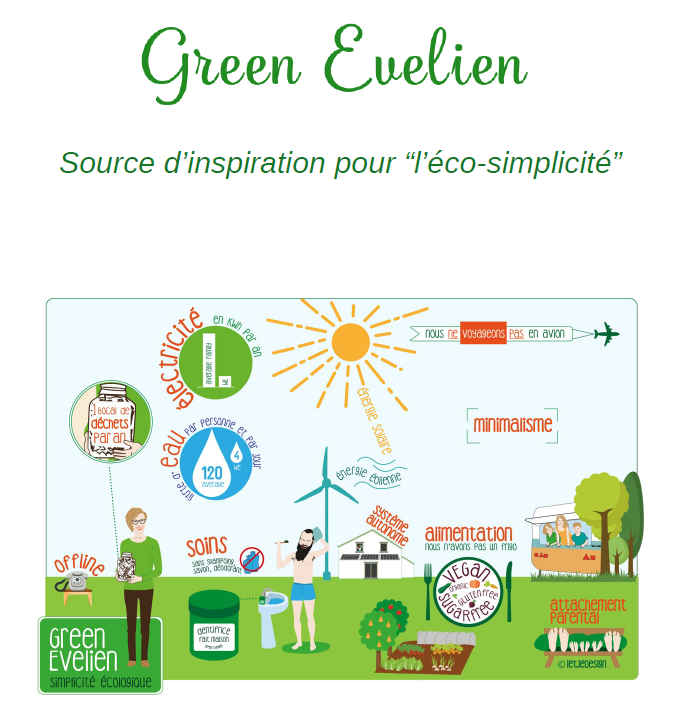 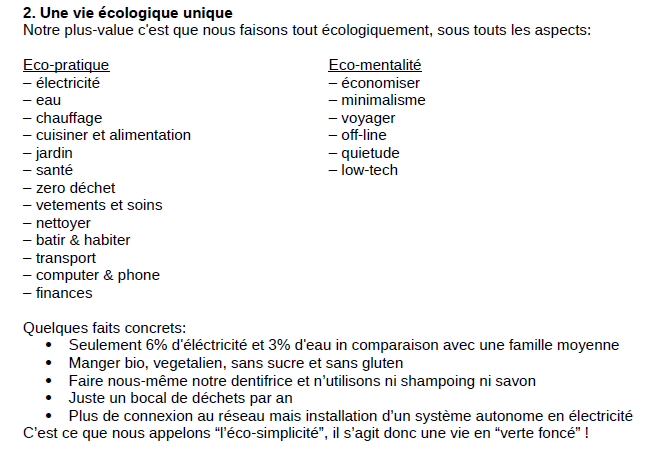 https://www.greenevelien.com/1Eco_2elektriciteit.php
2. Evaluation Week-end portes ouvertes « solutions énergie »
24-25 septembre : WE Portes ouvertes

17 septembre : mise en place de la signalisation 

 05 septembre : diffusion du toutes boites + presse + page FB

Août : impression du matériel promotionnel

XX juillet : mise en page/graphisme du TB et de la signalisation 

XX juillet : réunion des candidats « WE portes ouvertes » + membres GT 
Information – échange
Validation proposition promotion
Toutes boites
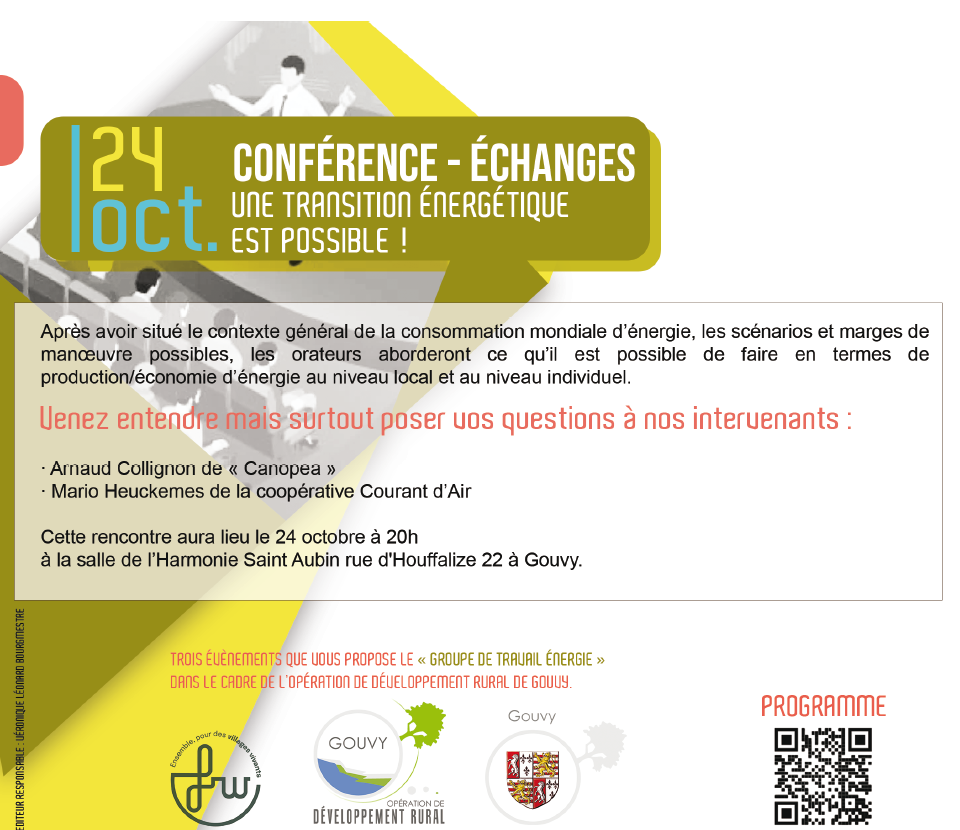 Canaux de diffusion :
Affiches
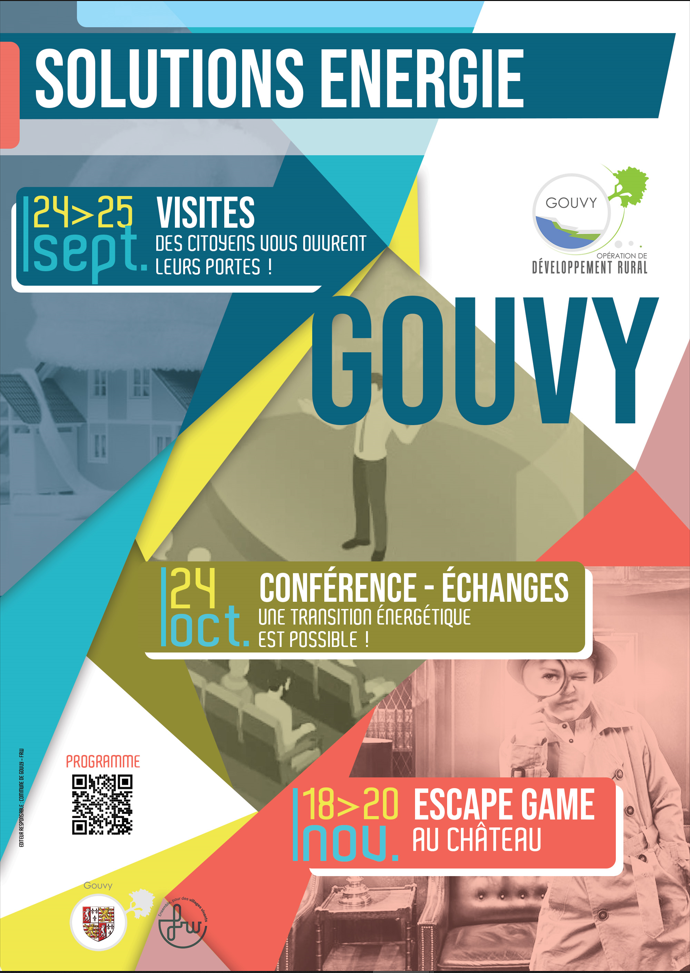 Facebook (2X) + sites internet
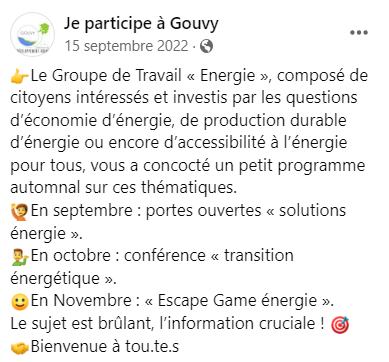 Info le jour J
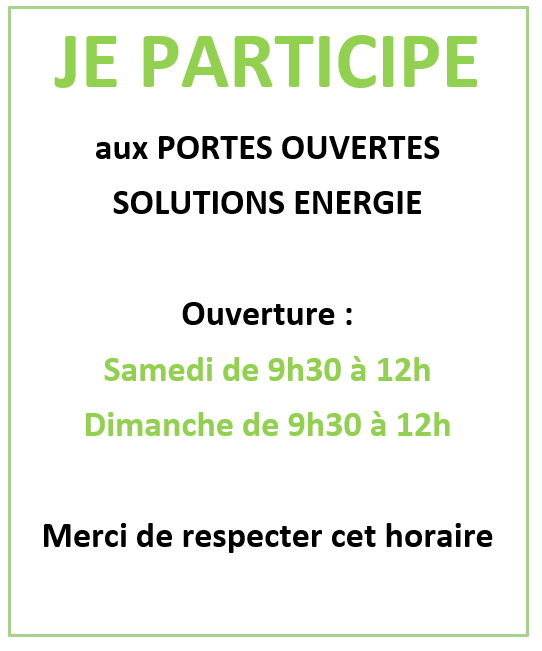 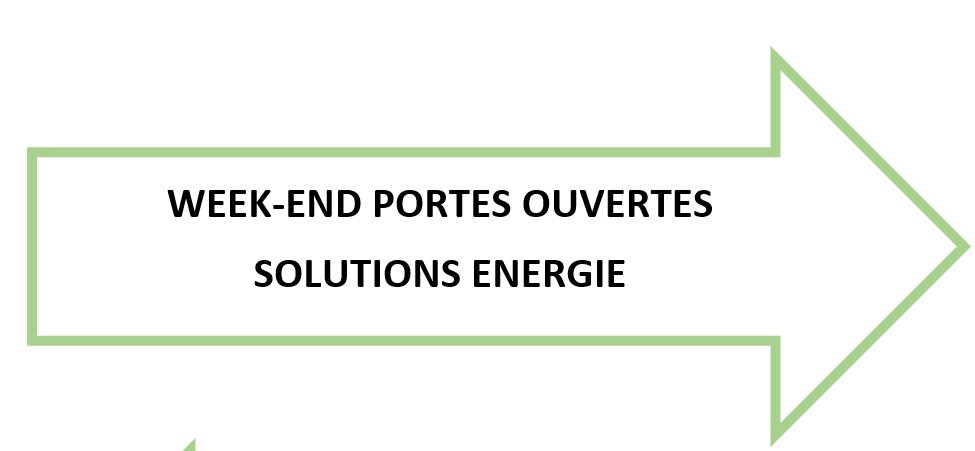 2. Evaluation Week-end portes ouvertes « solutions énergie »
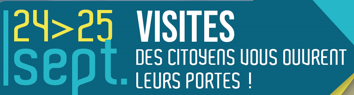 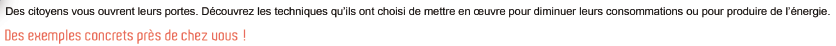 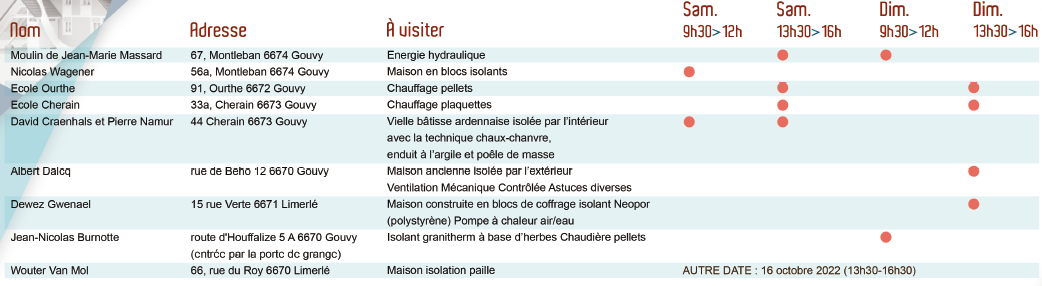 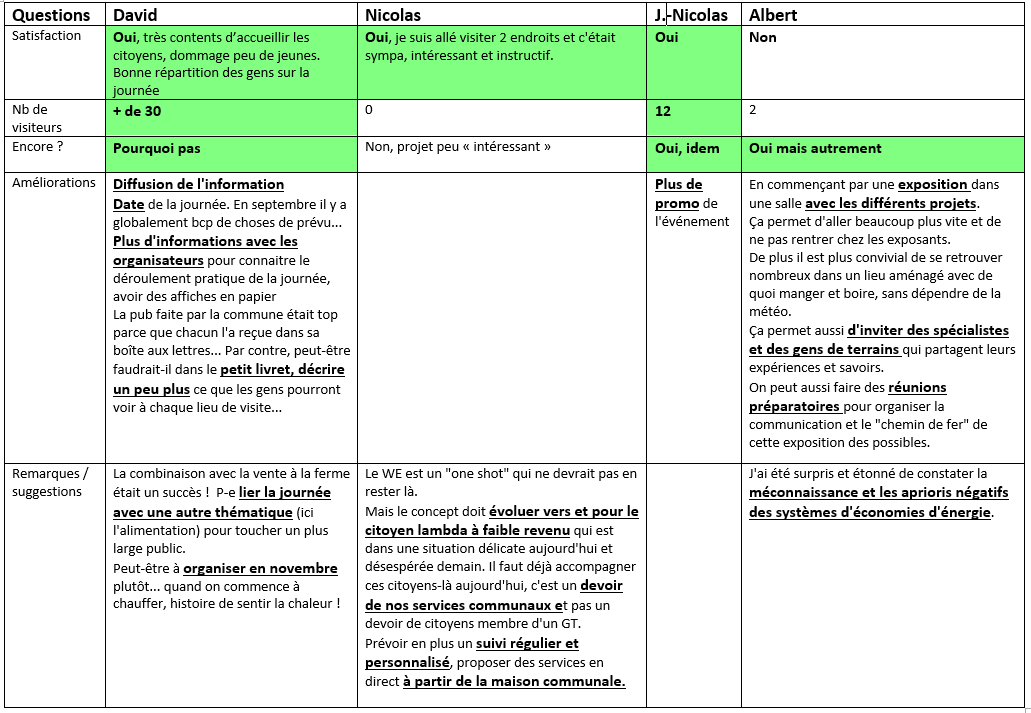 3. Evaluation Escape Game
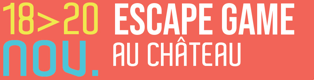 MJ partante – expérimentée (QR code -> Quiz)
Château =  idéal : grand et labyrinthique 
Formule : questions ludiques et interactives sur théme énergie
Public : dernier cycle primaire (inviter les 4, 5, 6 le vendredi)
Pack d’énigmes avec 2 niveaux de difficulté et des clefs de lecture différentes selon les âges
Former de petits groupes de max 6 personnes.
Durée : entre 1h et 2h
Fonctionner sur réservation
Prévoir une guidance/ un encadrement 
Date : 18 – 20 nov.;  3 jours - vendredi, samedi, dimanche
3. Evaluation Escape Game
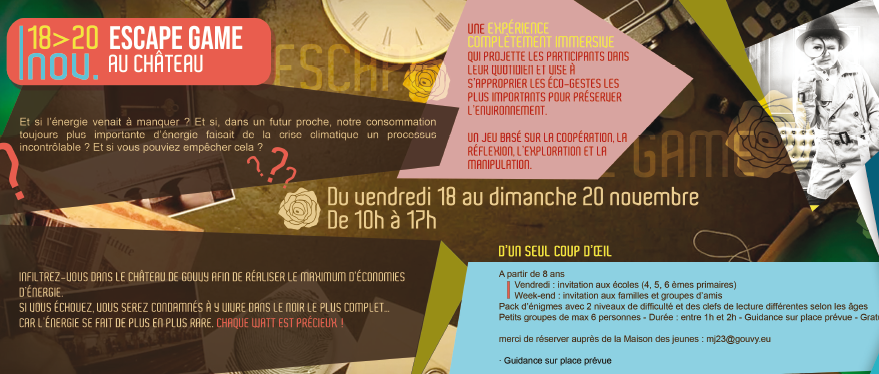 Vendredi : 8 groupes de 8 à 10 enfants.
Samedi : 4 groupes de 4 à 6 personnes 
Dimanche : 4 groupes de 4 à 6 personnes

= 112 personnes
Les groupes étaient composé soit de famille, groupe ados, jeunes couples d'adultes.
Intention du GT : mise en œuvre de 5 actions
ACL-1 : Information des citoyens
ACL-3 : Concours zéro watt
ACL-24 : Journée Consom’acteur
ACL-26: Mise en place d’une centrale d’achat
ACL-27: Collaboration avec la Province pour la 					thermographie
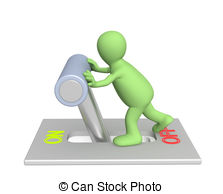 Suites et divers
Avez-vous des questions?
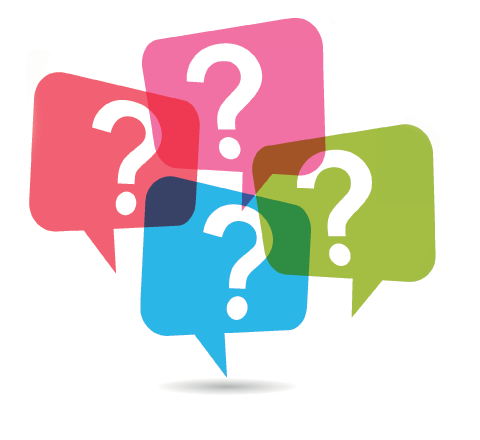 Agenda
[Speaker Notes: Prochaine réunion le mardi 1er décembre? Le mardi 8 ?]
Merci pour votre participation ! 
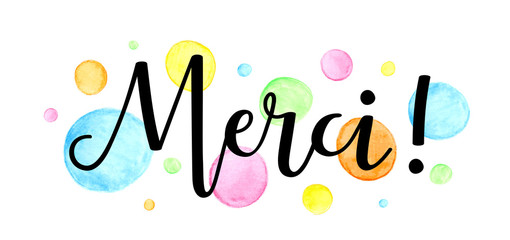